ГОСУДАРСТВЕННОЕ БЮДЖЕТНОЕ ОБЩЕОБРАЗОВАТЕЛЬНОЕ УЧРЕЖДЕНИЕ ГОРОДА МОСКВЫ
«Школа № 814»
(ГБОУ Школа № 814)
СТРУКТУРНОЕ ПОДРАЗДЕЛЕНИЕ № 806 ДОШКОЛЬНОГО ОТДЕЛЕНИЯ
Консультация для педагоговСУ-ДЖОК ТЕРАПИЯэто эффективный методпрофилактики и леченияболезней
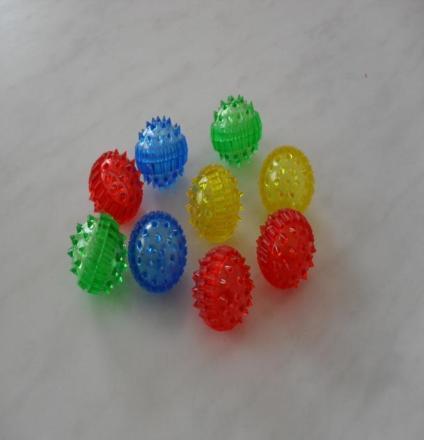 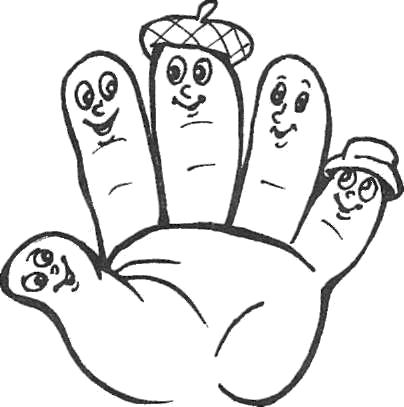 Рука является вышедшим наружу головным мозгом.                            И. КантУм ребенка находится на кончиках его пальцев.                                   В. А. Сухомлинский
Су-Джок терапия – это одно из направлений восточной медицины,разработанноеюжно – корейским профессором Пак Чже Ву.
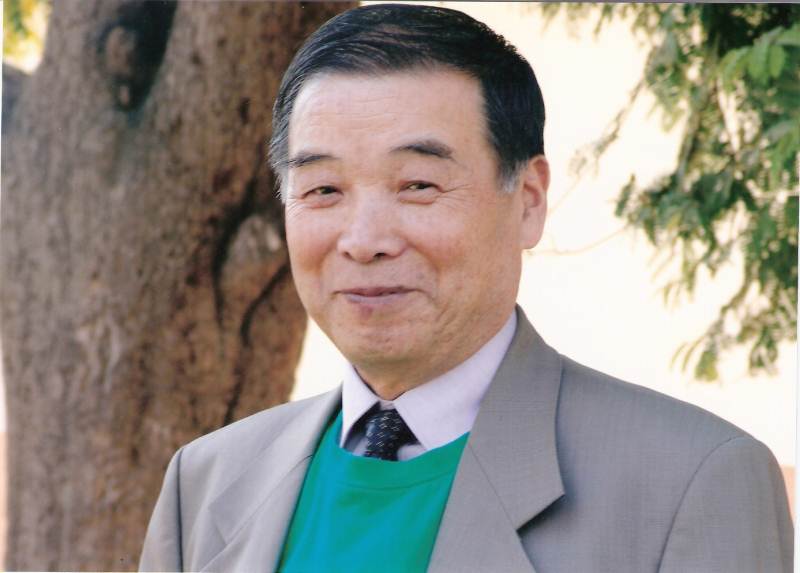 «Су» - кисть          «Джок» - стопа
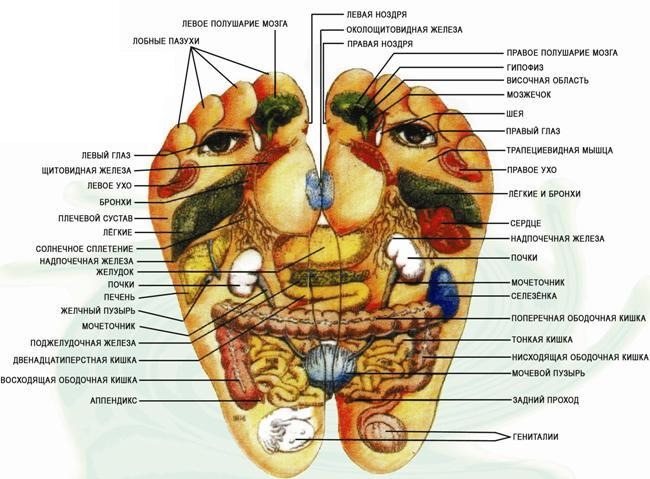 Су-Джок стимуляторы
Массаж специальным шариком
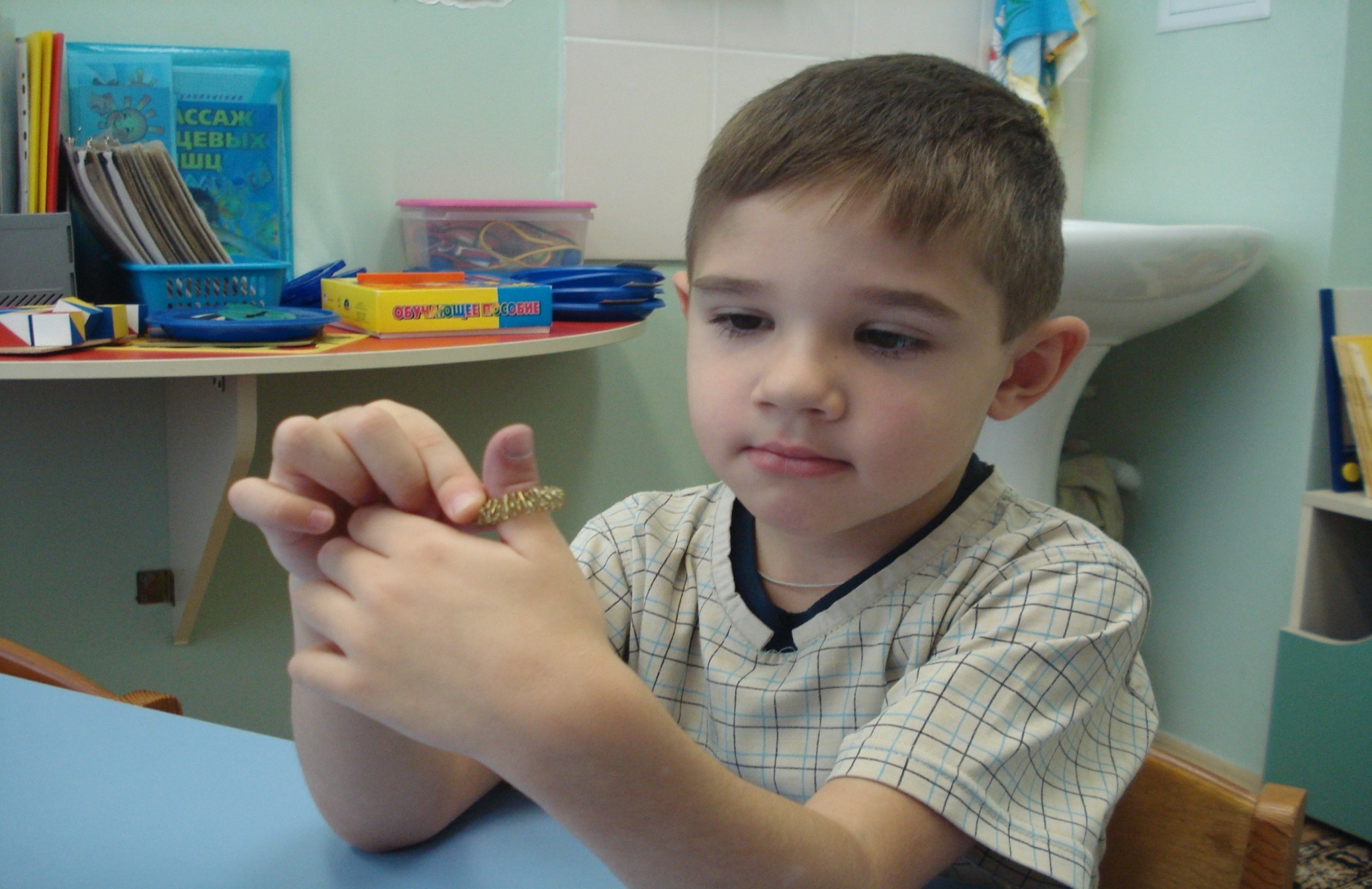 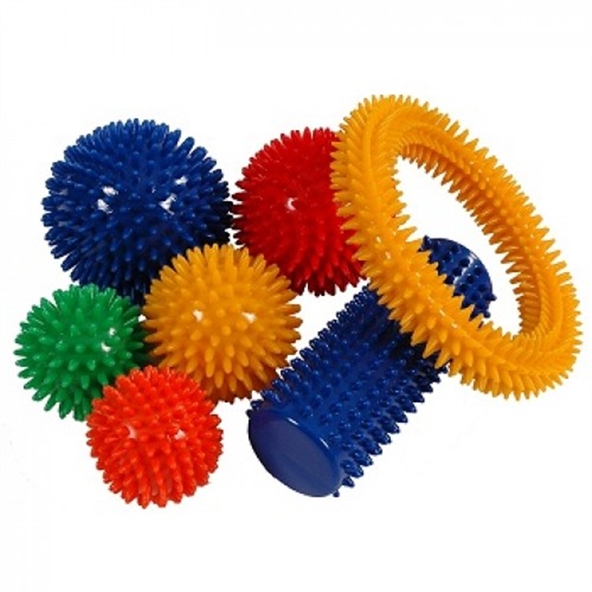 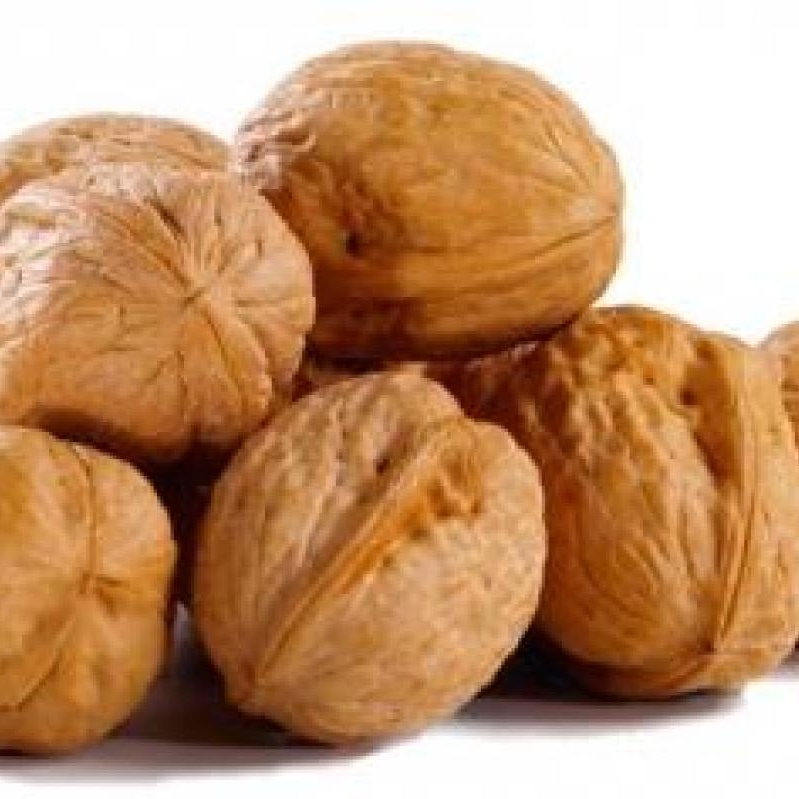 Массаж стоп
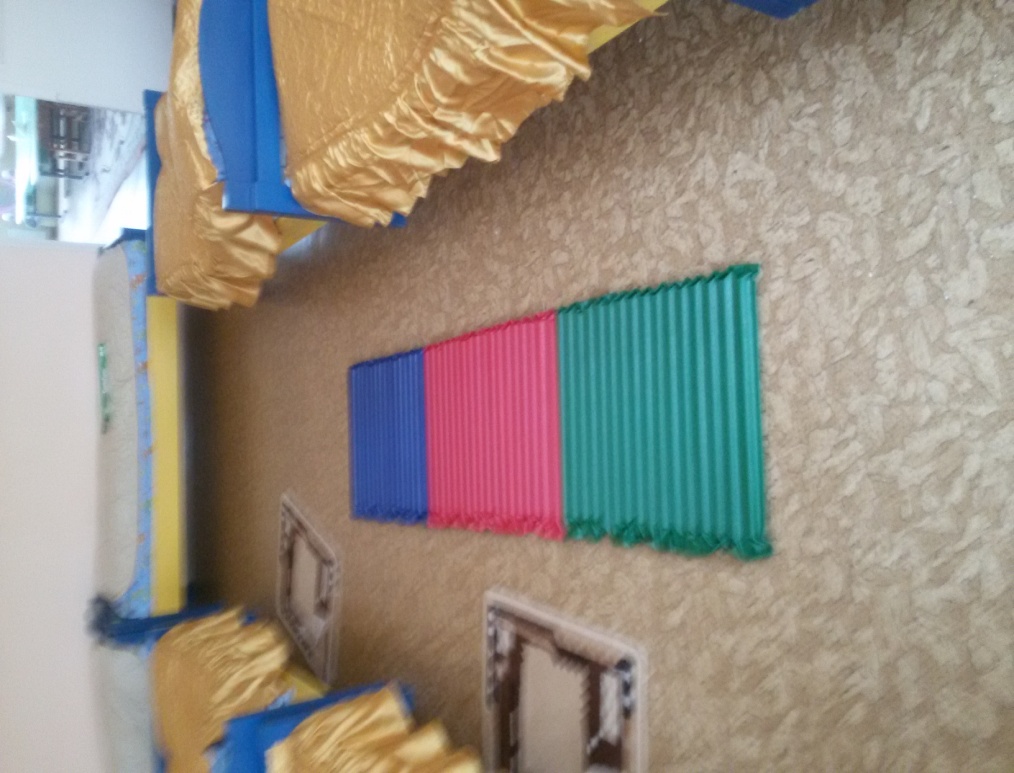 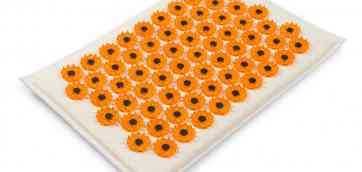 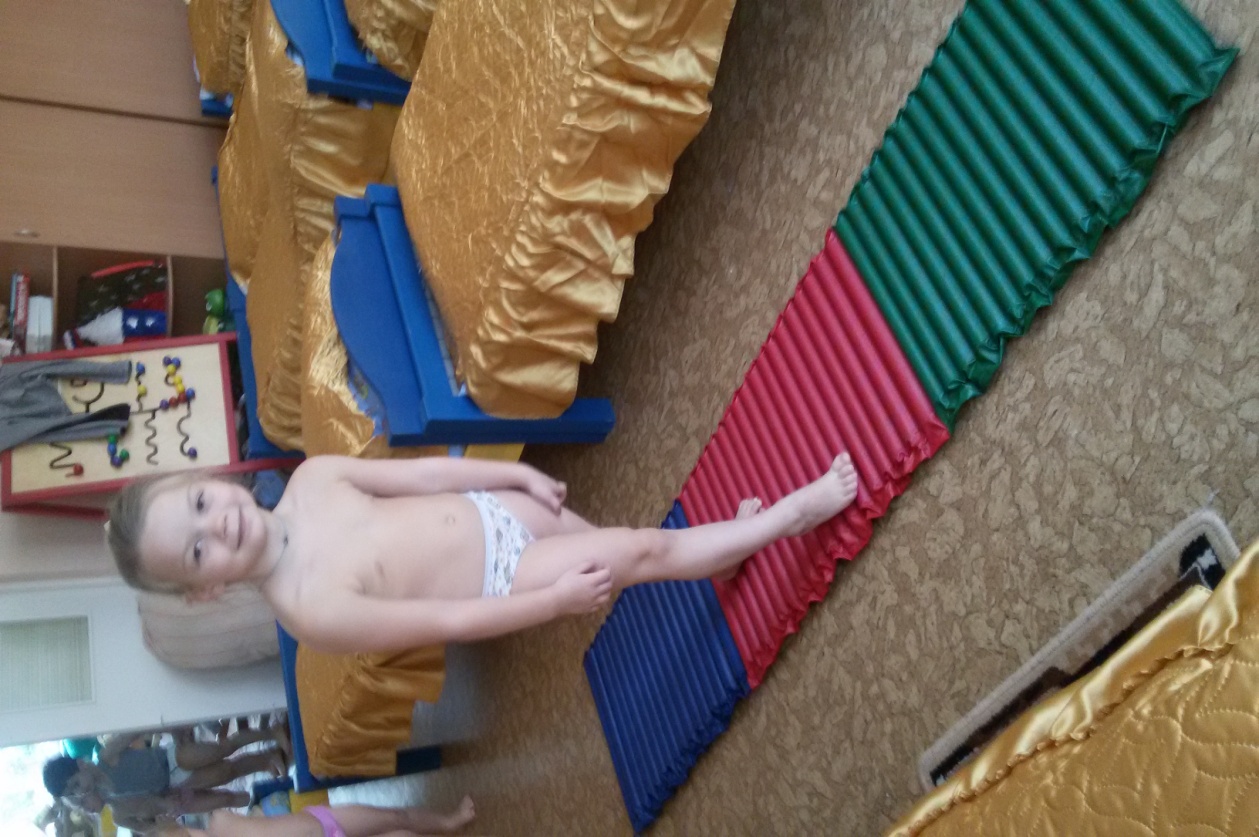 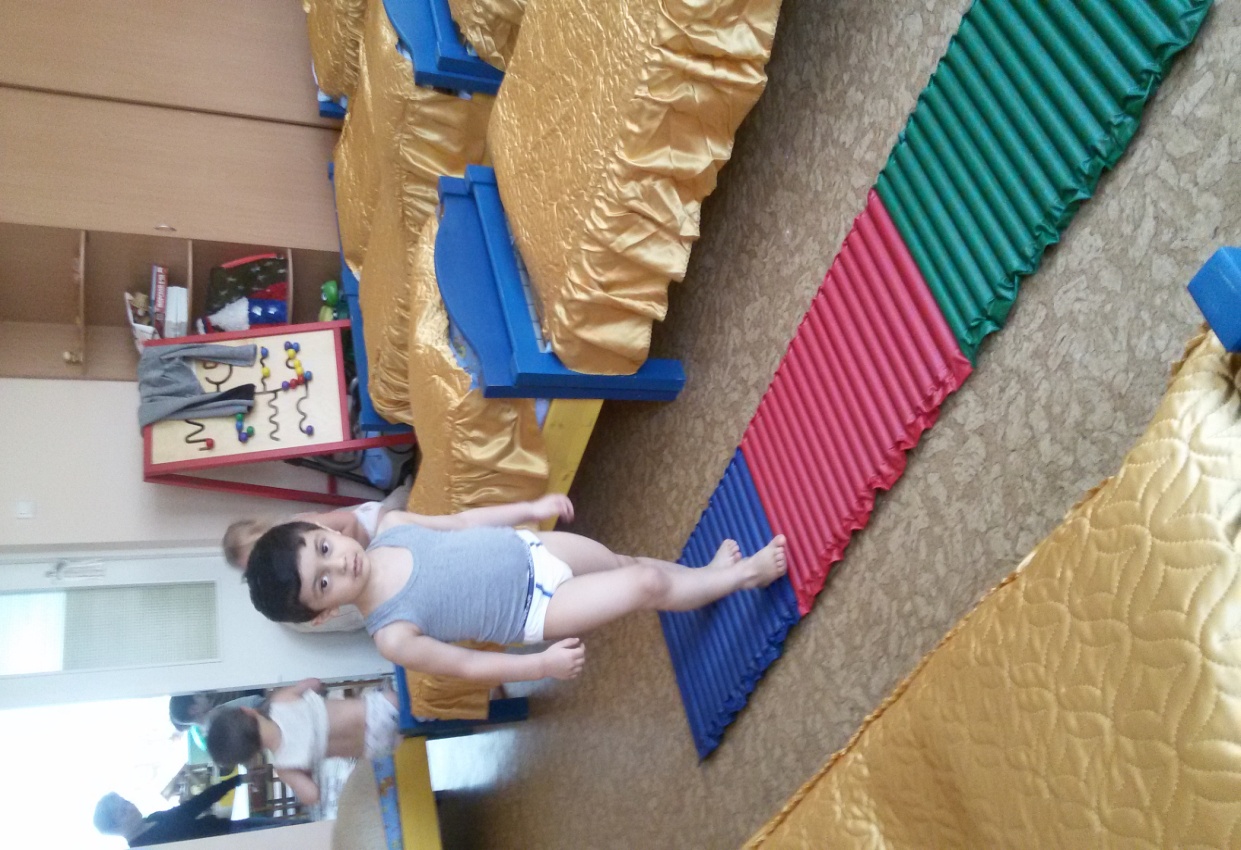 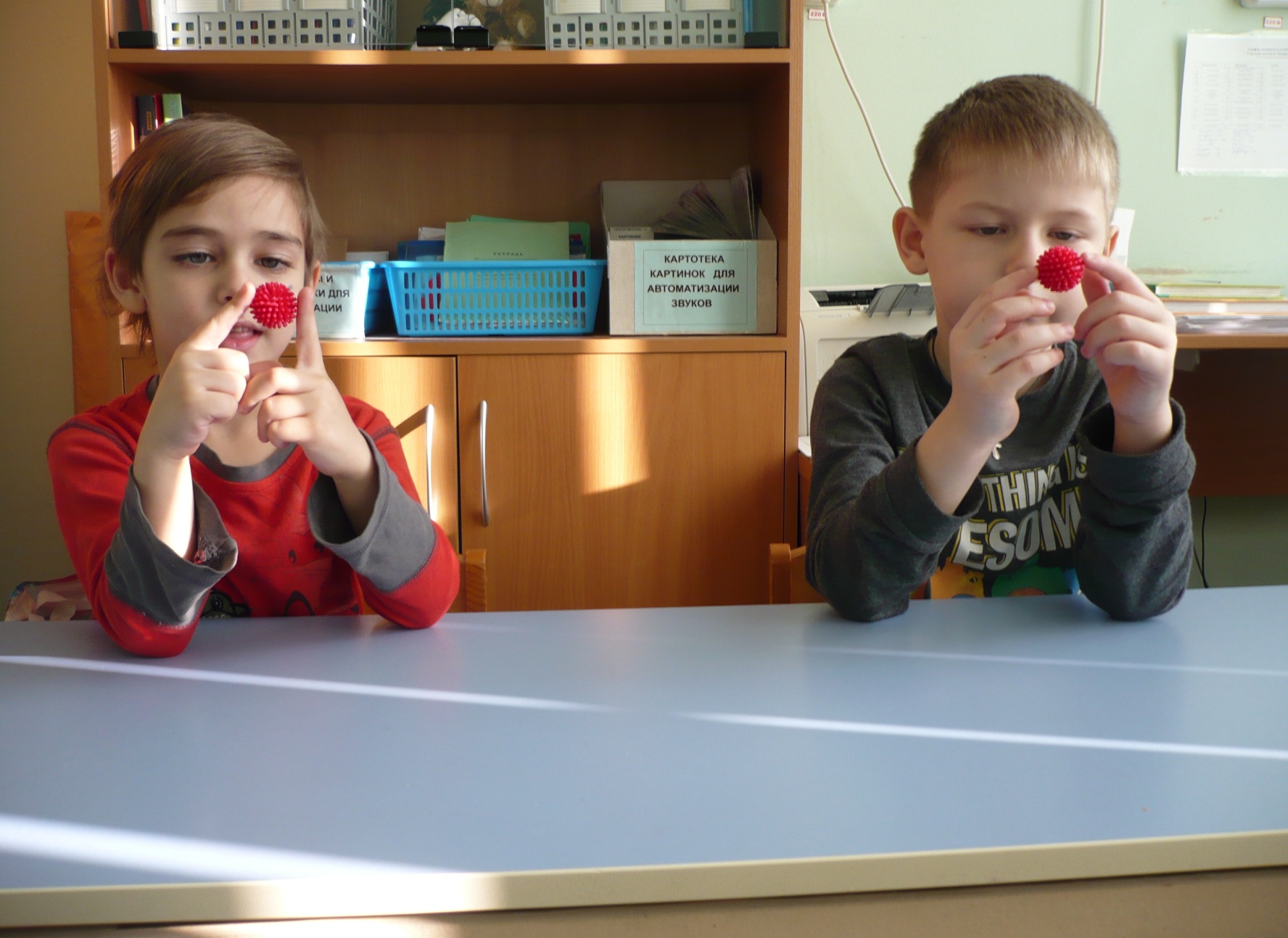 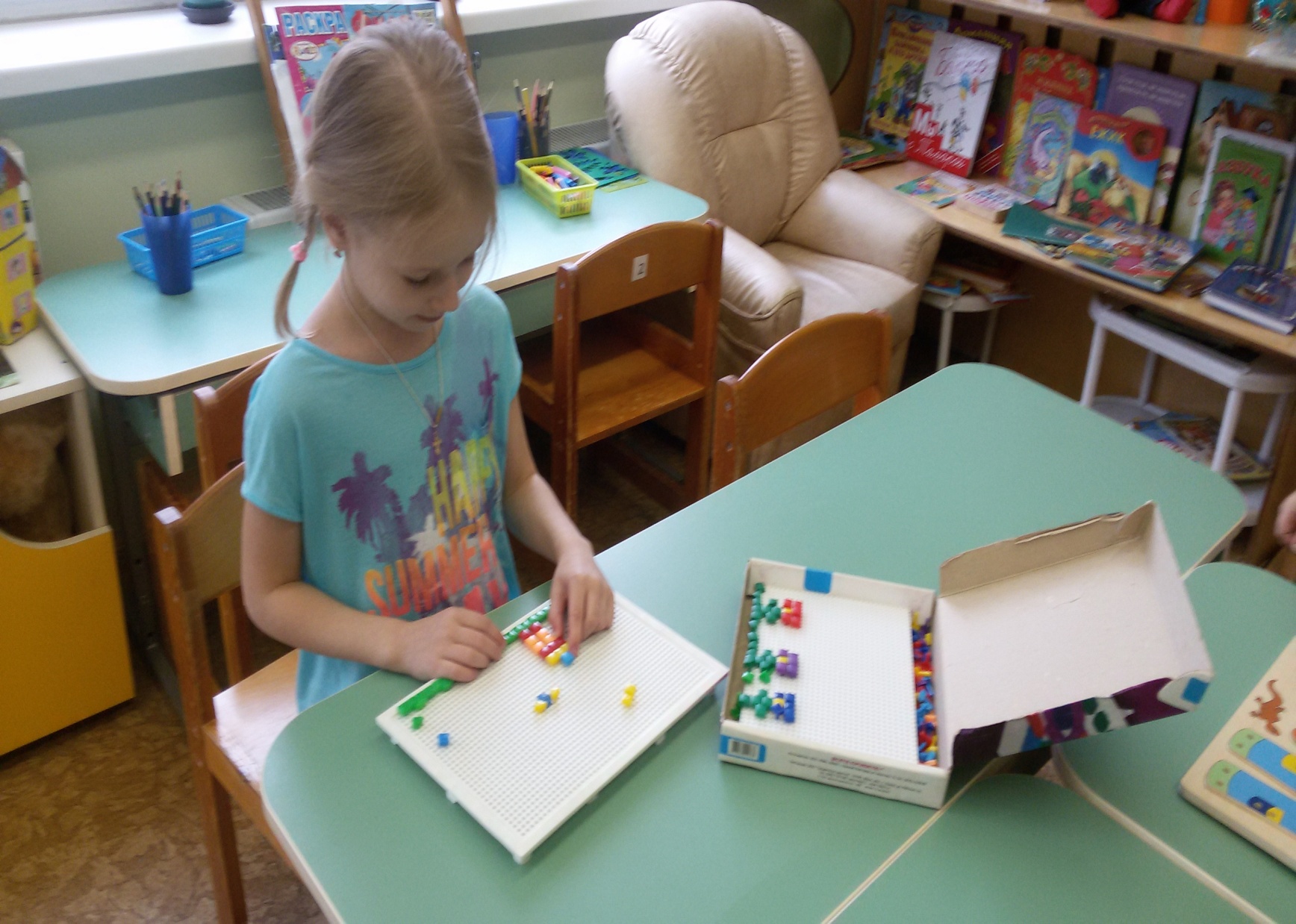 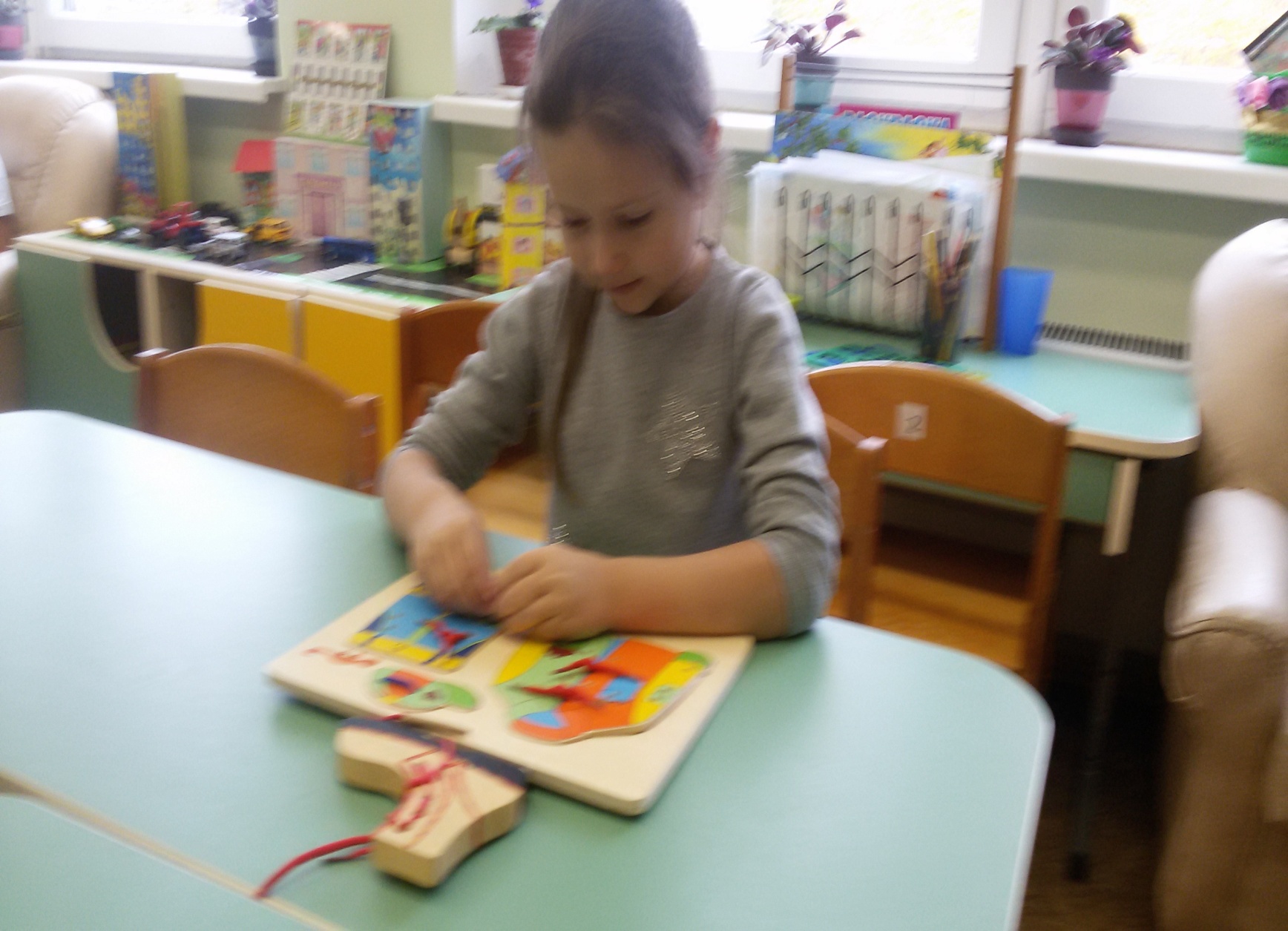 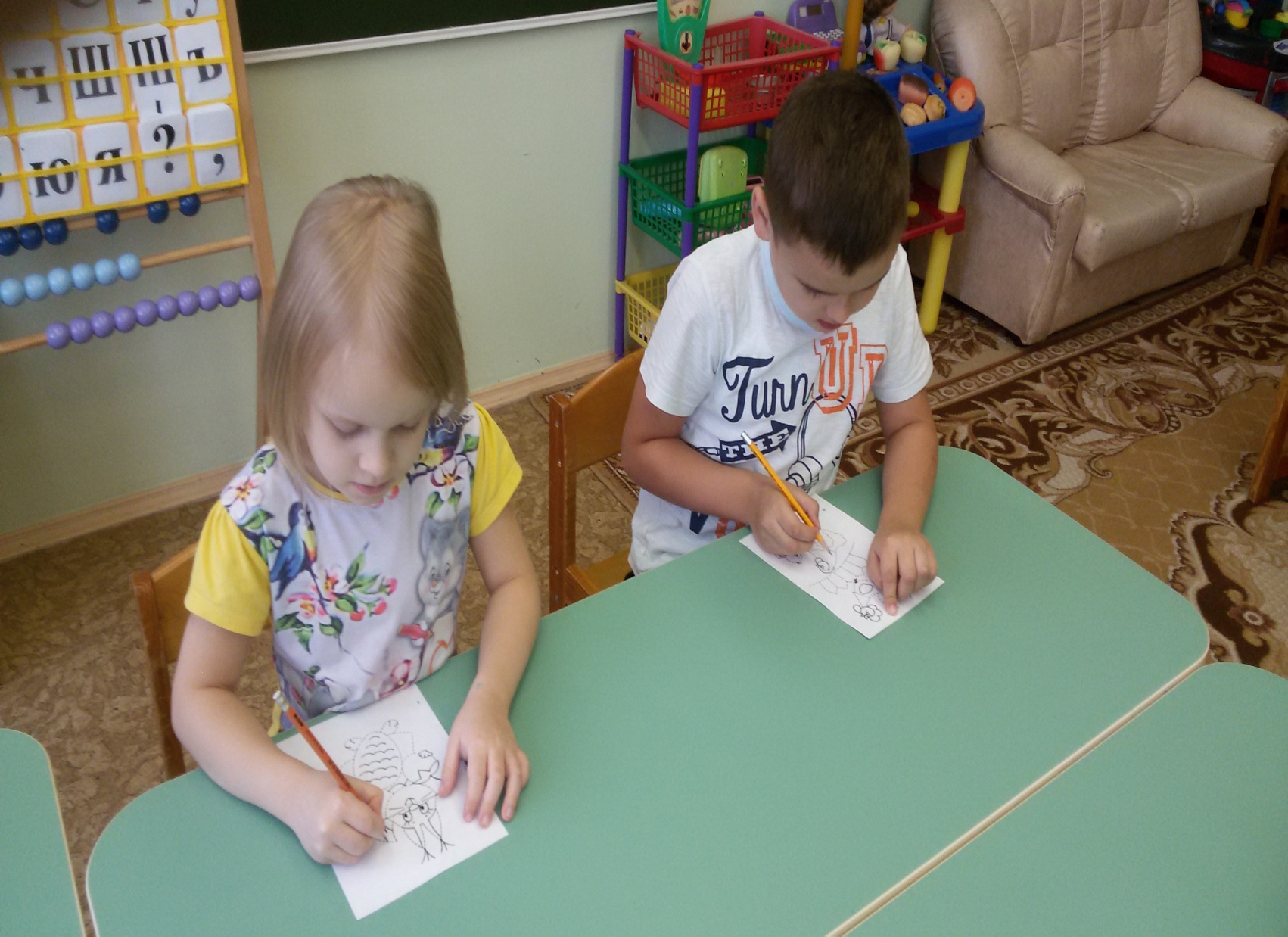 Полифункциональность Су-Джок стимуляторовв коррекционной работе:
Развитие фонематического слуха и восприятия;
Коррекция произношения (автоматизация и дифференциация звуков);
Развитие звукового и слогового анализа слов;
Активизация словаря и совершенствование лексико-грамматических категорий;
Развитие общей и мелкой моторики;
Развитие психических процессов;
Развитие цветовосприятия;
Развитие пространственно-временных представлений;
Закрепление счетных операций.
Массаж Су-Джок шарами (повторение слов и выполнение действий в соответствии с текстом)
Массаж пальцев эластичным кольцом (поочередно надевать массажные кольца на каждый палец, проговаривая стих-е пальчиковой гимнастики)
Использование Су-Джок шаров при совершенствовании лексико-грамматических категорий
Использование Су–Джок шаров для развития памяти и внимания
Использование Су–Джок шаров при выполнении гимнастики
Упражнения для развития звукового анализа
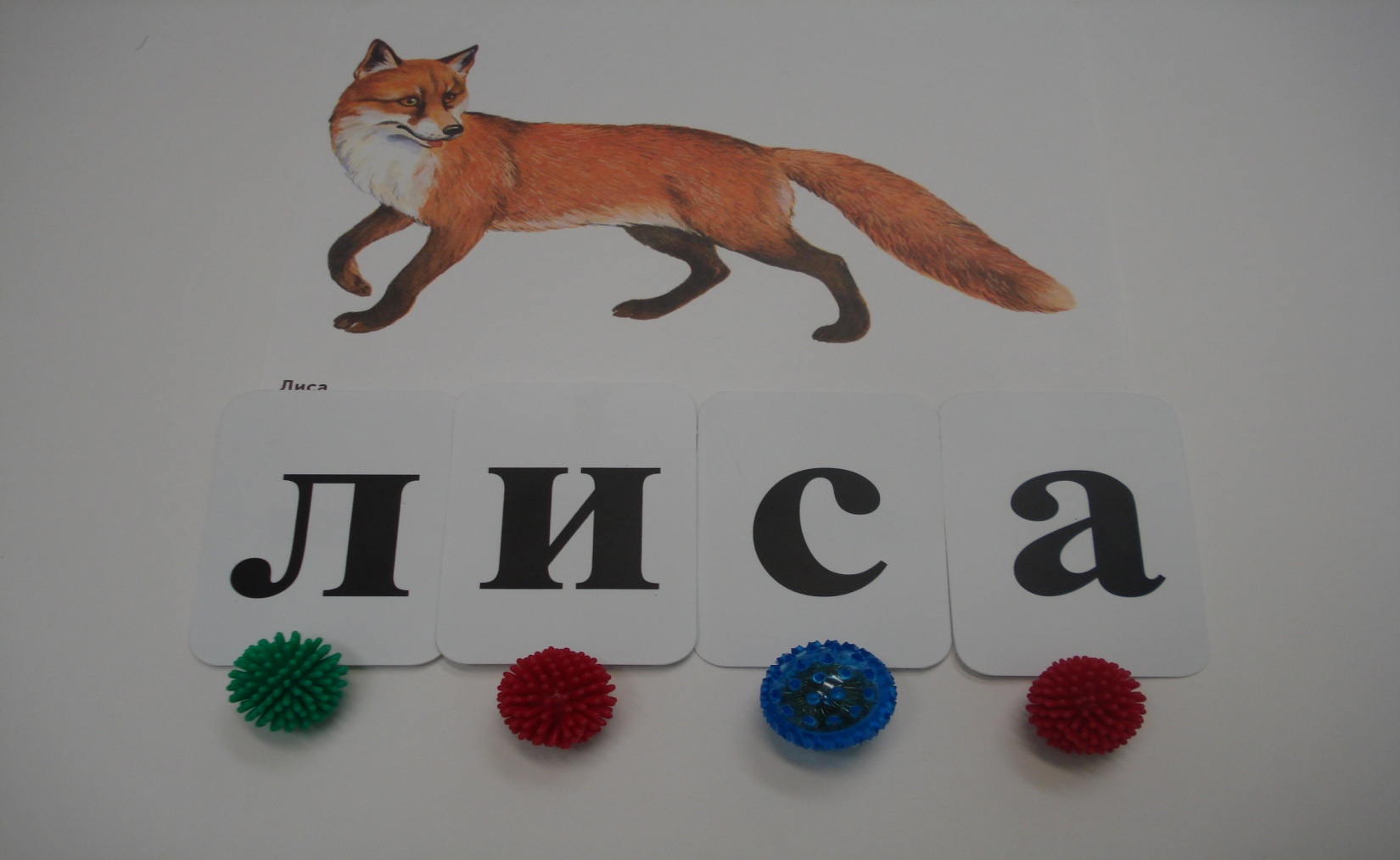 Использование Су–Джок шаров  при совершенствовании навыков употребления предлогов
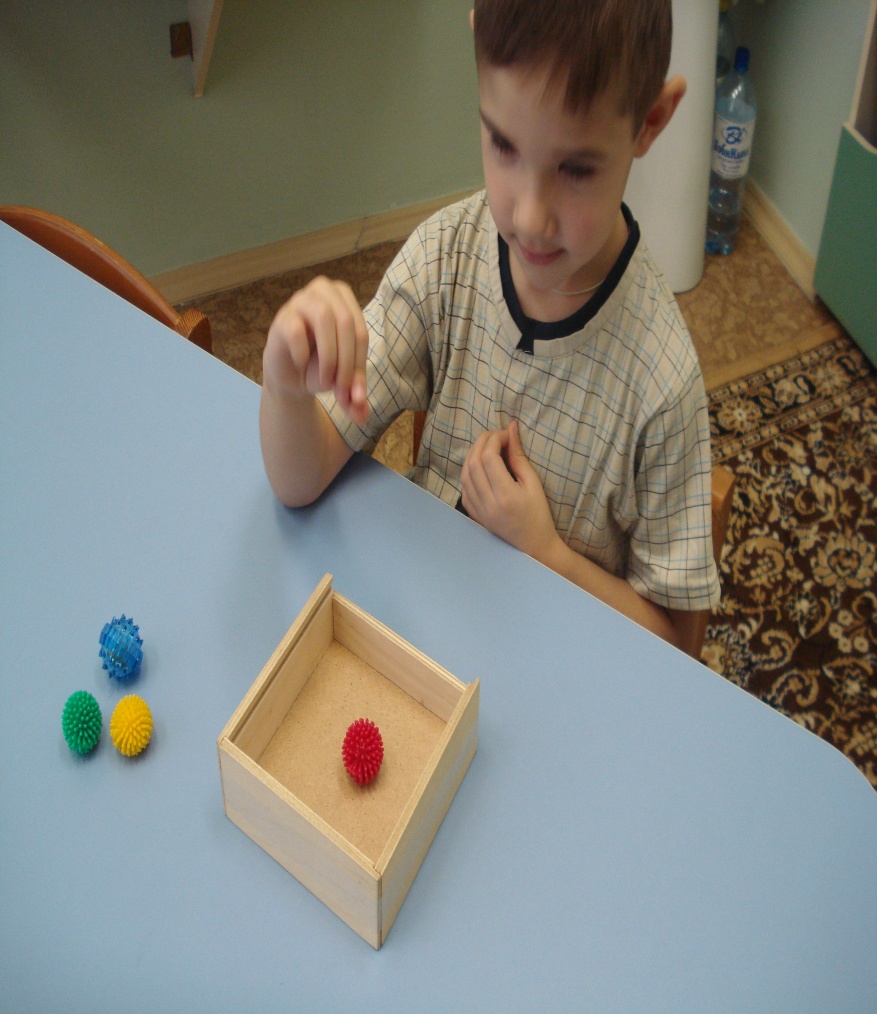 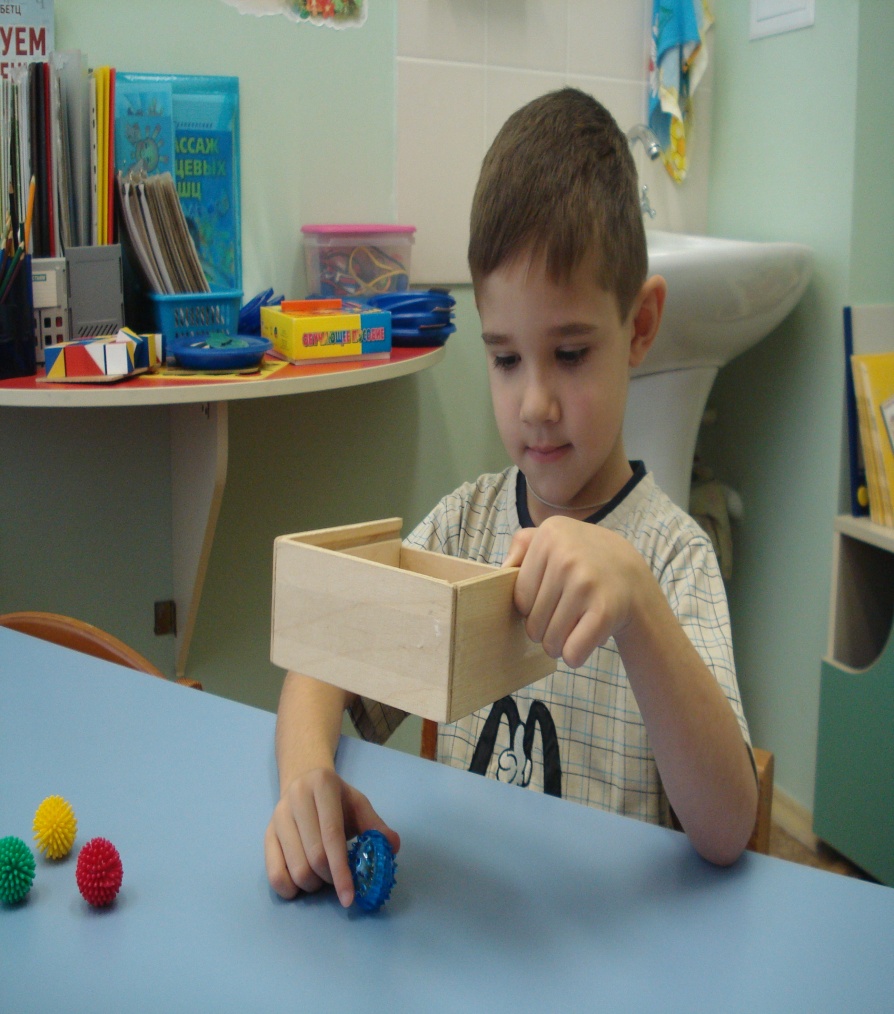 Неоспоримые достоинства Су-Джок терапии:
Высокая эффективность – при правильном применении наступает выраженный эффект.
Абсолютная безопасность – неправильное применение никогда не наносит вред – оно просто неэффективно.
Универсальность - Су-Джок терапию могут использовать и педагоги в своей работе, и родители в домашних условиях.
Простота применения, доступность – для получения результата проводить стимуляцию биологически активных точек, шарики свободно продаются в аптеках и не требуют больших затрат.
Су-Джок терапия – это высокоэффективный, универсальный, доступный и абсолютно безопасный метод самооздоровления и самоисцеления путем воздействия на активные точки.  Он, бесспорно, оказывает стимулирующее влияние на развитие речи.Сочетание пальчиковой гимнастики, самомассажа с упражнениями по коррекции звукопроизношения и формированию лексико-грамматических категорий, позволяет значительно повысить эффективность коррекционно-логопедической деятельности как в детском саду, так и дома.
СПАСИБО ЗА ВНИМАНИЕ!
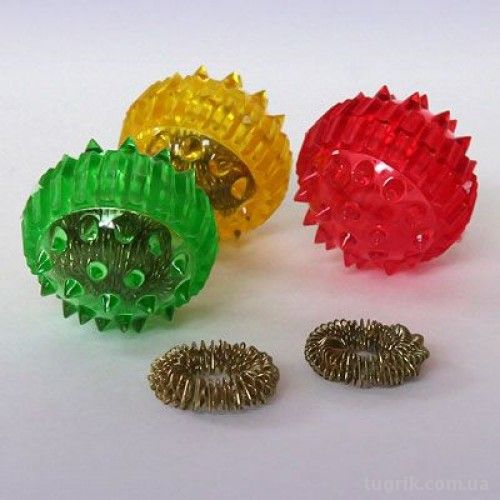 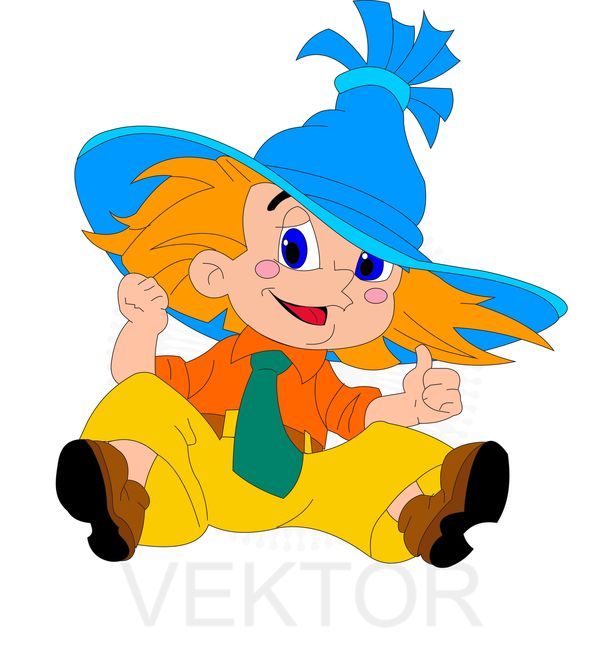